Dips Interactor
Hurtigguide for legekontor				

Toril Holmøy Svendsen
Hasena Avdic 
Laboratorierådgivere SiV

Tlf: 90 96 36 69       48 26 33 92
brukerkontakt.lab@siv.no							06.09.2023
Interactor
Pridok:
CGM Journal:
Pasientsky (Hove total):
Infodoc plenario:
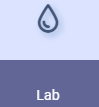 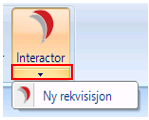 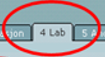 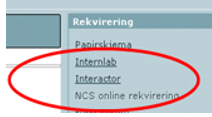 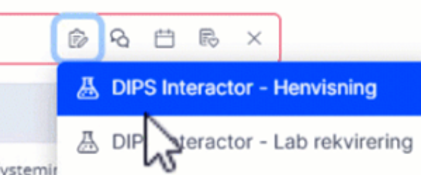 Åpnes fra 
  pasientens journal 

«Lab» - kan rekvirere analyser for medisinsk biokjemi, mikrobiologi, patologi 
    og evt legekontorets egne (blå) analyser i samme bestilling. 
Bytt evt til «Radiologi» for å starte henvisning:
Ctr + 4
Shift + Alt + 3
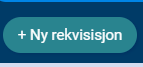 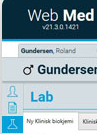 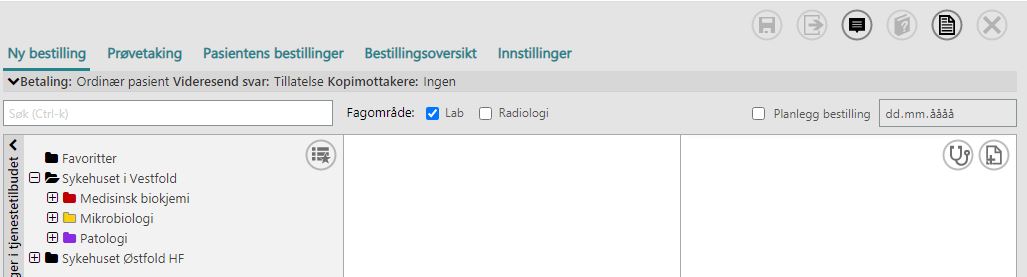 System X:
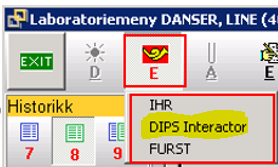 Ny bestilling- Lab Punkt 1-4
«Planlegg bestilling» for rekvisisjoner som skal tas på legekontoret frem i tid: hak av og lagre. 
Aktiveres senere fra fanen «Pasientens bestillinger»
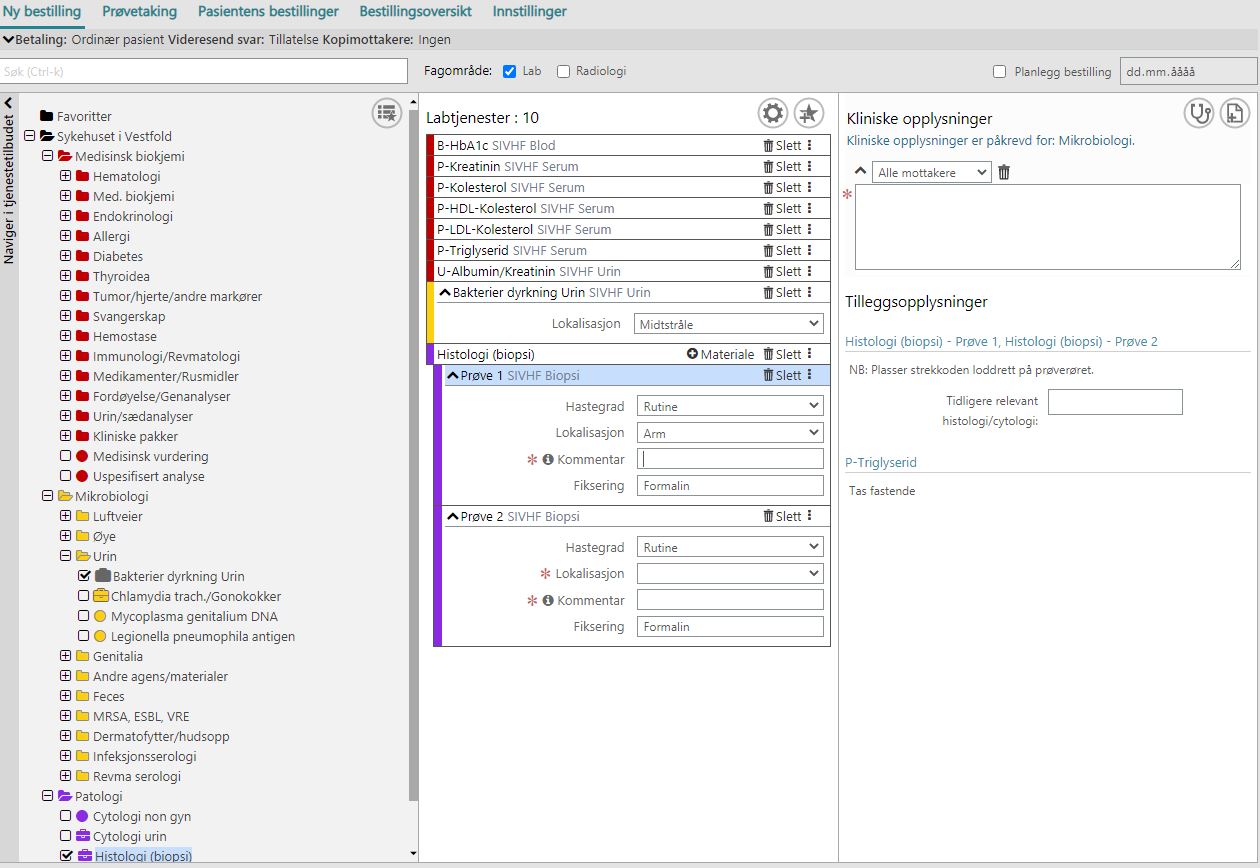 Mulig å lagre rekvisisjonen som favoritt og bruke som «analysepakke»/mal senere. Trykk symbolet stjerne/plusstegn for å lage favoritt av bestillingen.
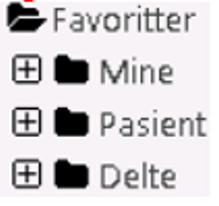 Fyll evt. ut tilleggsopplysninger om pasienten. 
* Røde stjerner: obligatorisk å fylle ut.
4
3
Gå videre til fanen «Prøvetaking» 
(se neste side)
Viser tilbudet av analyser:
Navigere vha mappene (trykk plusstegn) eller bruk søkefeltet øverst. 
Hak av i boksen for å bestille analyser/ «pakker» av analyser.
Viser analyser som er valgt: 
Histologi/cytologi urin: Trykk «+ Materiale» hvis det er flere prøver.
Mulighet for hastegrad «CITO» for patologi.
* Røde stjerner: feltet er obligatorisk å fylle ut.
2
1
Prøvetaking(og etikettutskrift)
B
Velg alternativ A eller B/C
«Lagre til internlab» KUN dersom etiketter skal skrives ut på legekontorets lab eller hvis «Planlegg bestilling» er valgt (se forrige side).
A
«Skriv ut etiketter» + 
«Send til sykehus»
(NB!)
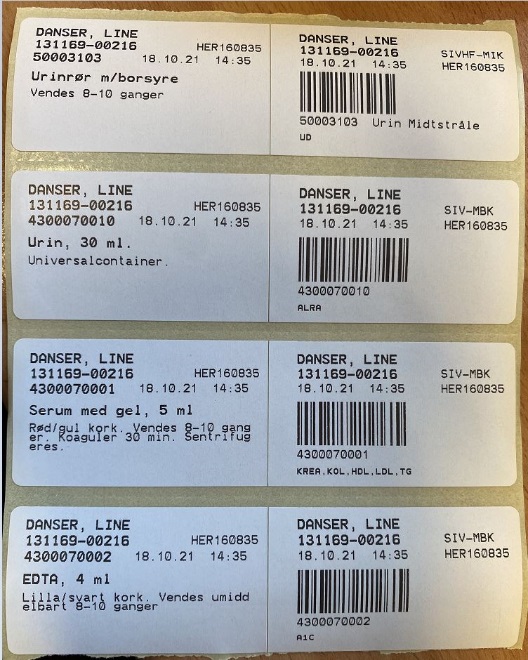 Prøvetaking på SiV: 
Velg «Skriv ut etiketter» og «Send til sykehus» (= alternativ A)
Prøvetidspunkt bør angis dersom det er langt frem i tid (mange uker) evt skrives i kliniske opplysninger.

Man kan også hake av for «Tas eksternt» + «Send til sykehus» slik at man slipper etiketter, MEN ulempen er at man da ikke får mulighet til å etterbestille analyser elektronisk.
Det er haket av for beholdere som skal skrives ut.
C
Etterbestille, kopiere, aktivere rekvisisjon:
Fanen «Pasientens bestillinger»: Etterbestille analyser, kopiere tidligere rekvisisjon, aktivere en planlagt bestilling (status planlagt):





Kopimottaker (kun for Lab-modulen):
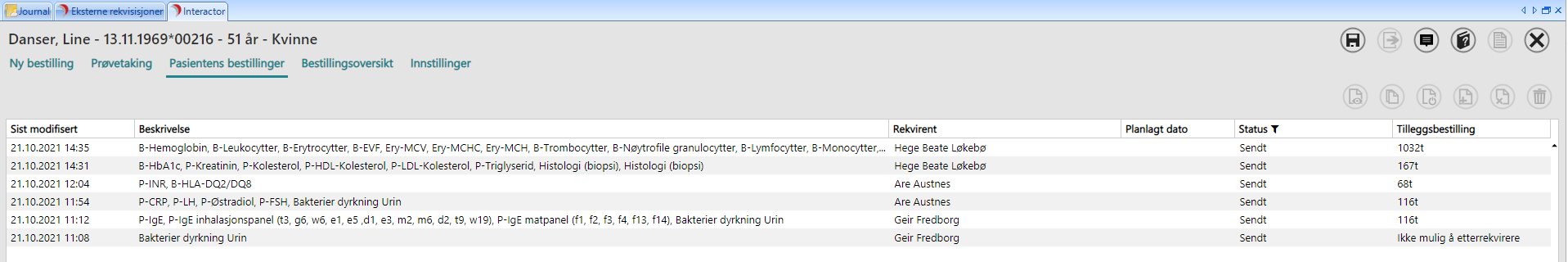 Marker aktuell bestilling (klikk på linjen). 
Høyreklikk eller trykk på ikonet for å velge: 
etterbestille- kopiere-aktivere bestilling.
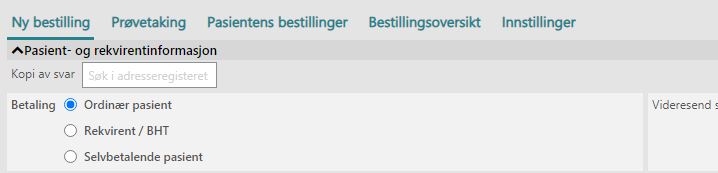 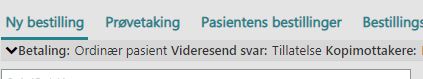 Søk etter kopimottaker fra nhn adresseregister og velg aktuell rekvirent som skal ha kopi av svar.
I fanen «Ny bestilling» kan man åpne en skjult linje:
 Trykk på selve linjen til «Kopimottaker» eller liten sort pil til venstre
«Send til sykehus»
Radiologi
4
Hake for «Radiologi»
for å starte henvisning. 
Følg deretter punkt 1-4.
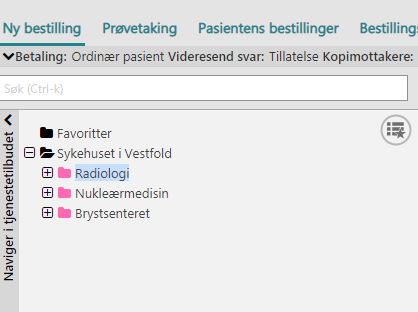 Viser tilbudet av undersøkelser:
Naviger vha mappene (trykke plusstegn) eller bruk søkefeltet øverst. 
Hak av i boksen for velge undersøkelsen.
Viser undersøkelser som er valgt: 
Tjenesteyter kan velges (SiV Tønsberg eller Larvik). 
Evt endre hastegrad.
Ø-hjelp: Pasienten bør ha med papirutskrift
2
1
Pasientopplysninger tilpasset undersøkelsen.
* Røde stjerner: obligatorisk å fylle ut.
Merk: Boksen «Ingen relative kontraindikasjoner» kan hakes av for å slippe å hake av i hver boks. Når man har lest igjennom at punktene er riktig fylt ut må man signere i siste boks for dette.
3